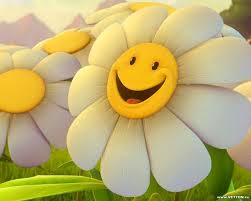 КОМАНДА «УЛЫБКА»
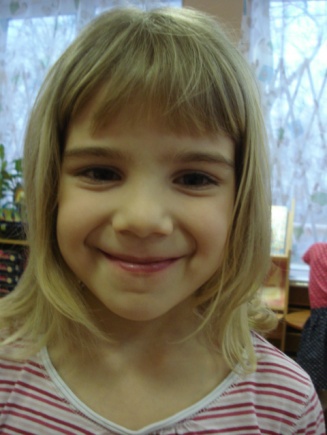 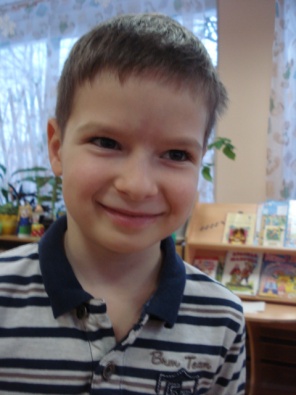 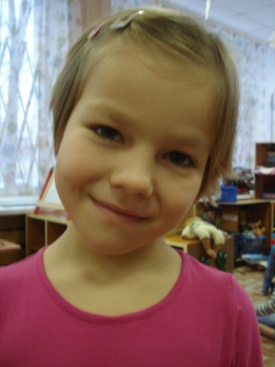 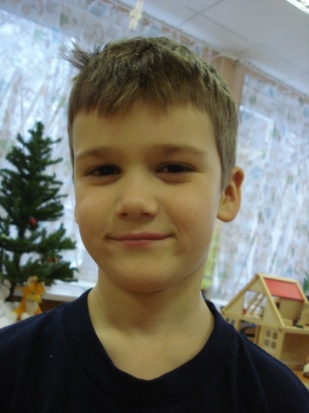 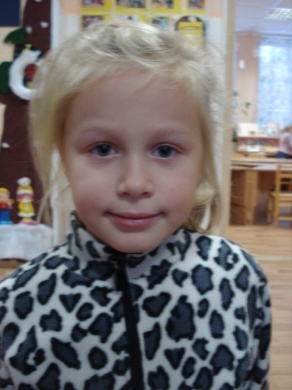 КАПИТАН КОМАНДЫ
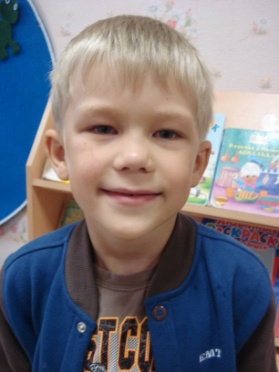 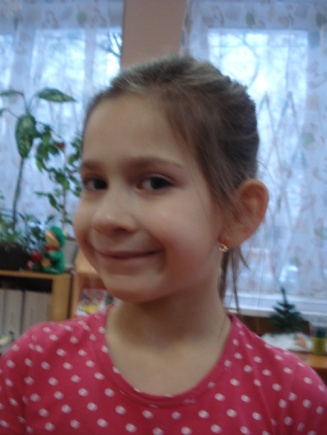 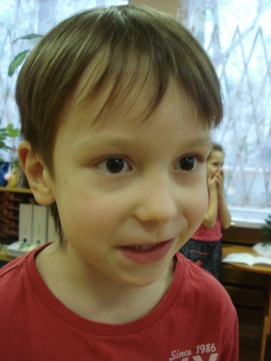 КОМАНДА «ВЕСЕЛЬЧАКИ»
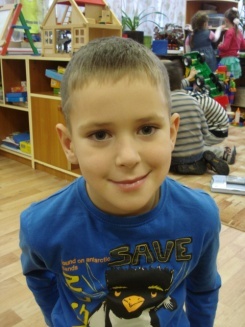 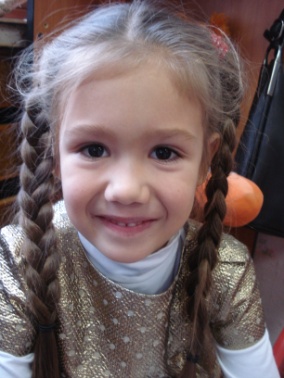 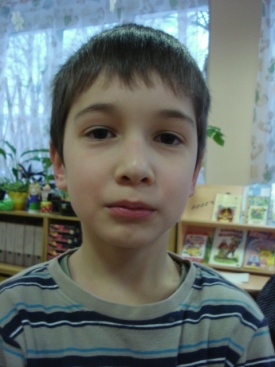 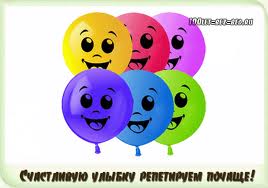 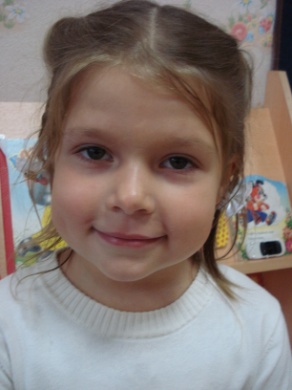 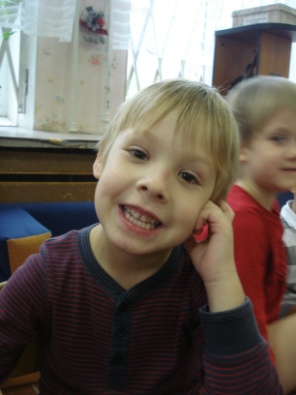 КАПИТАН КОМАНДЫ
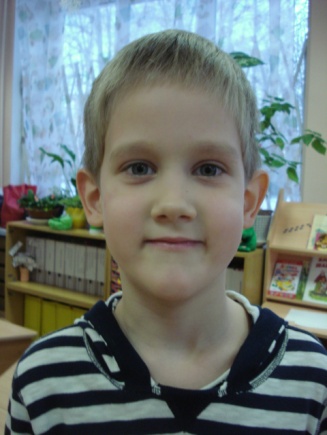 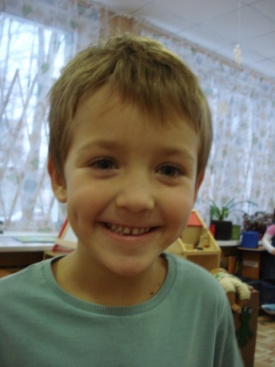 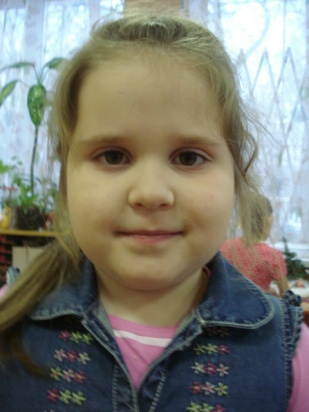 КВН-2014
«ДАВАЙТЕ ПРОВЕДЁМ ЭТОТ ВЕЧЕР С УЛЫБКОЙ!»




Группа «Лягушата».
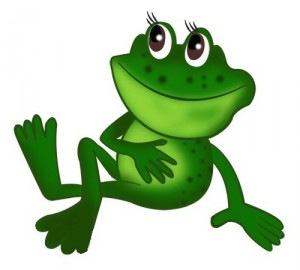 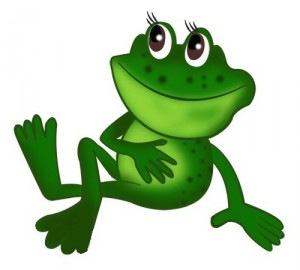 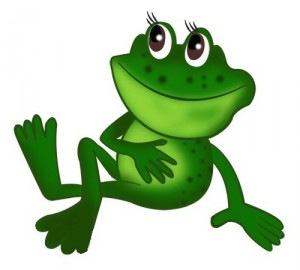